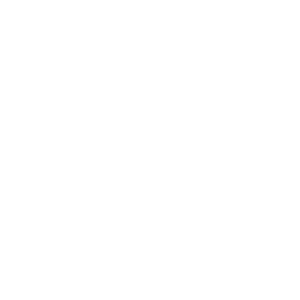 Money Counts:
Training using the Worrying About Money? leaflet.


WELCOME

* Based on an original resource developed by the Highland Money Counts Partnership
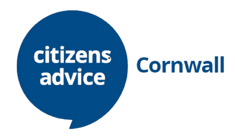 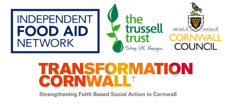 Guiding Principles
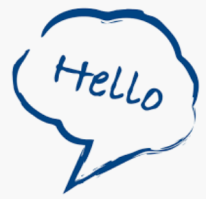 Brief introductions

Cameras – on or off, whatever works best for you

Microphones on mute please 
(unless you are speaking)

Raise your hand to ask a question 

Use the chat to interact (if you can)
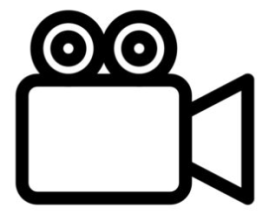 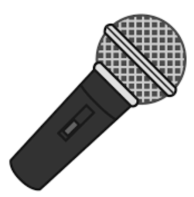 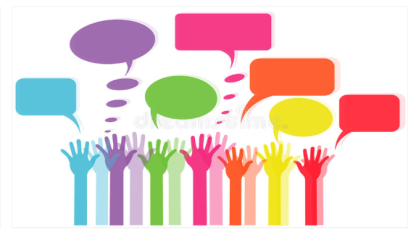 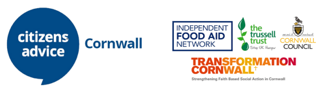 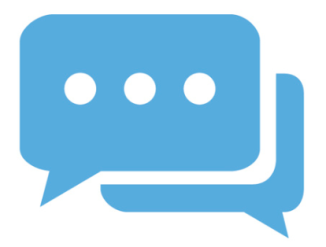 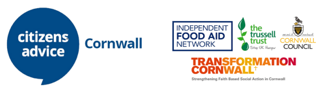 Cornwall: Worrying About Money? Leaflet
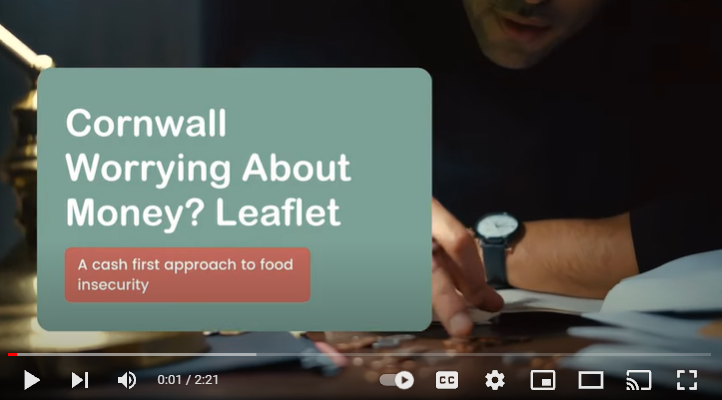 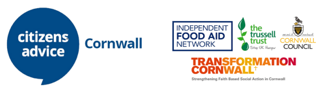 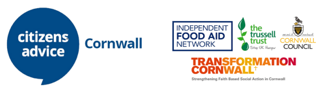 https://www.youtube.com/watch?v=yG4oreVAQvY
Learning Outcomes
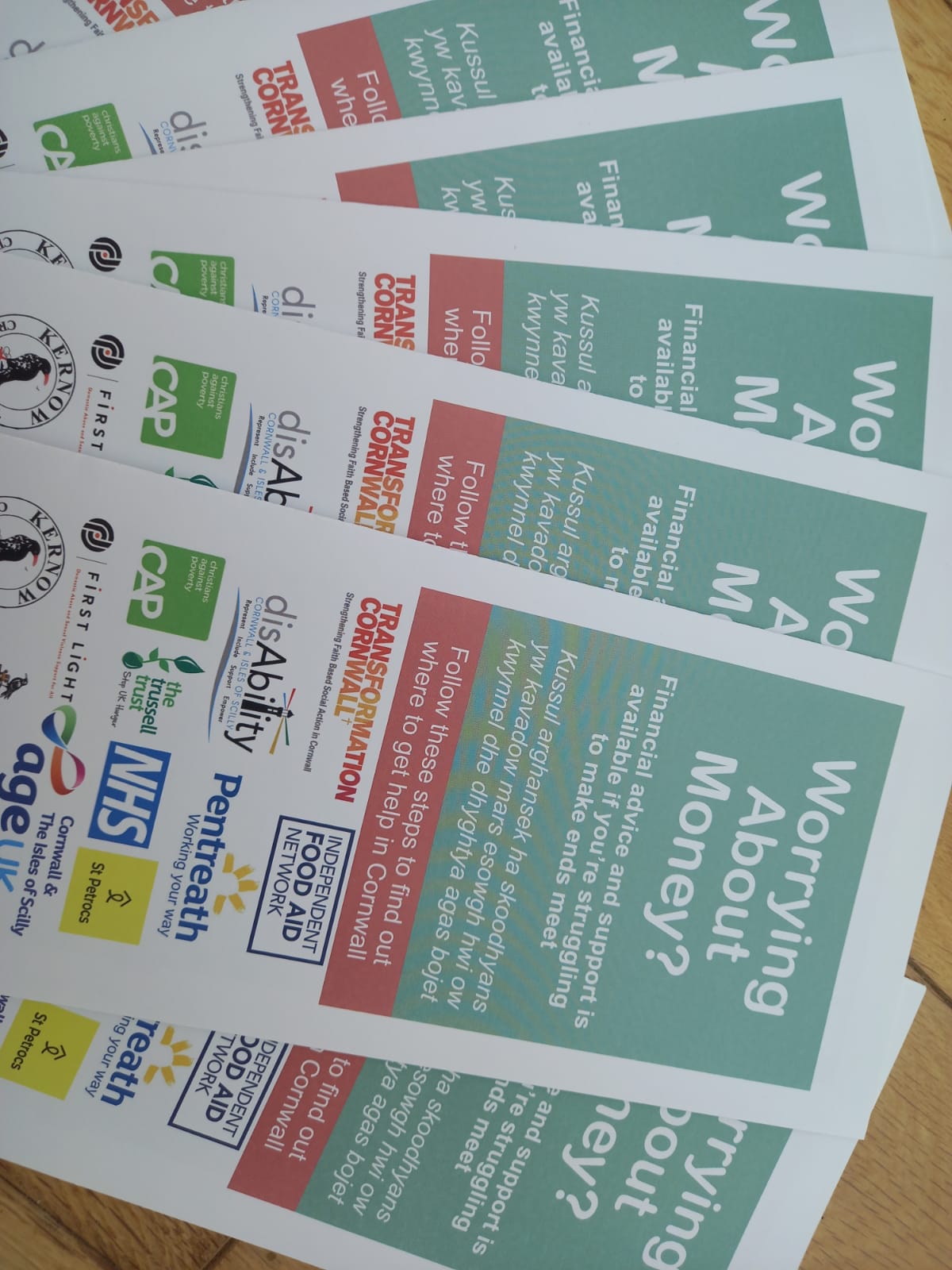 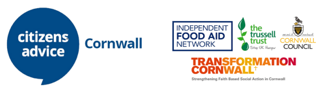 To use the Worrying About Money? leaflet well and with confidence
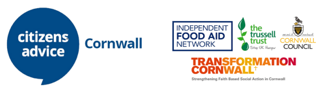 Learning Outcomes
Increase understanding of poverty and its impact

Increased confidence to ask about money worries

Increase knowledge of support services for money matters (including Citizens Advice Cornwall)
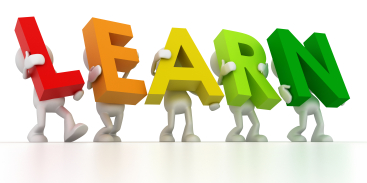 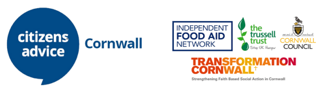 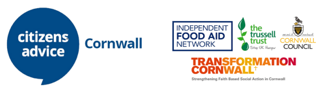 Go to menti.com
and use the code 45453773
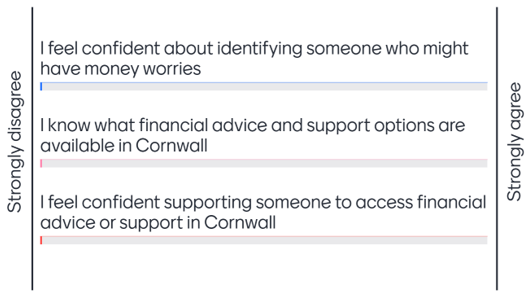 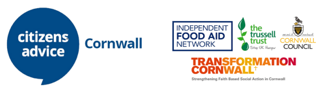 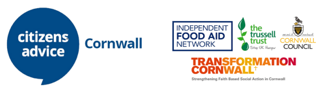 Poverty
‘Poverty is when a person’s resources are well below their minimum needs, including the need to take part in society.’

Joseph Rowntree Foundation, Nov 2017
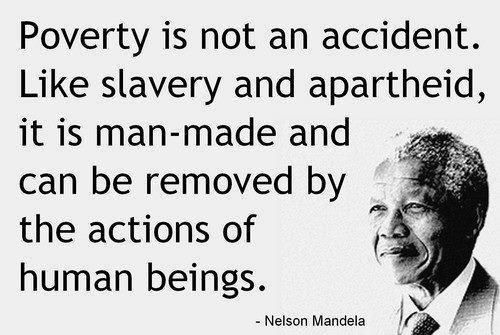 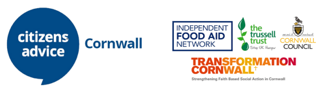 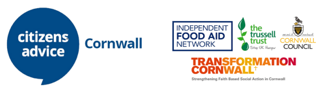 Types of poverty
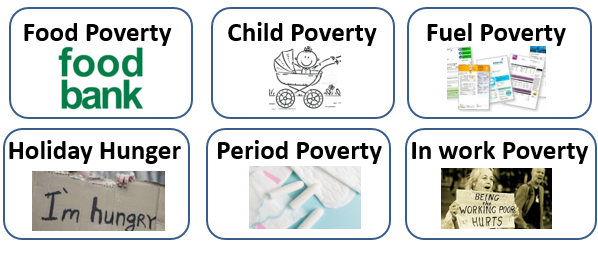 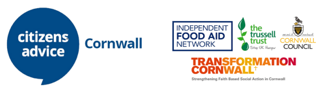 But poverty is still poverty…
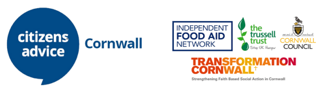 Who is likely to be living in poverty?
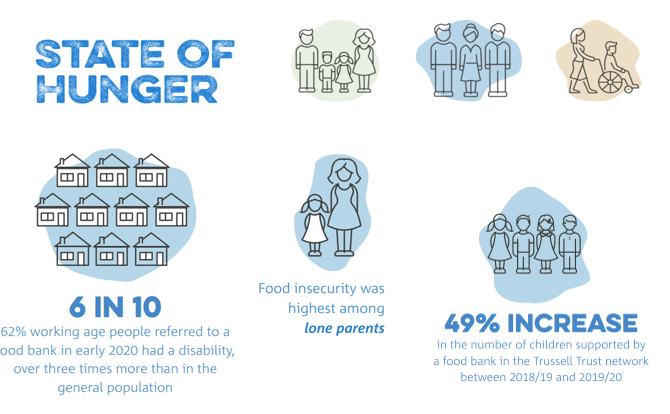 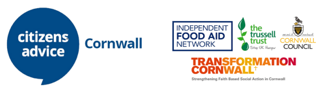 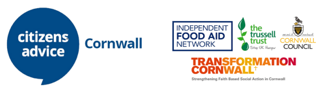 * Trussell Trust data May 2021
What Can We Do?
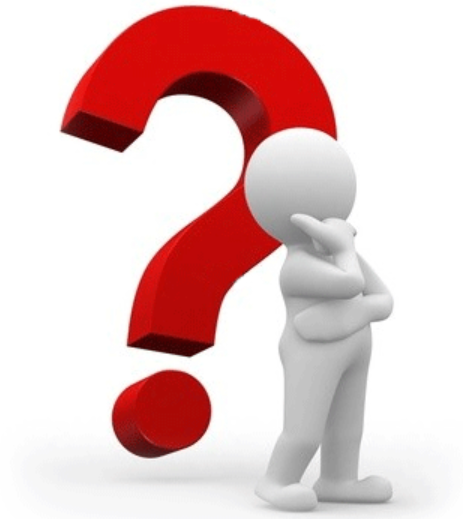 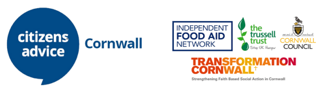 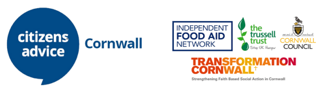 How can Citizens Advice Cornwall Help?
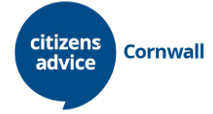 Citizens Advice Cornwall has a range of support services to help people with money problems or worries, eg:

Money Management or budgeting
Benefit entitlement and help to claim
Debt Advice
Managing ongoing costs
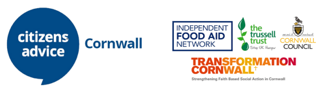 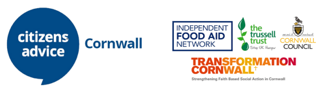 Money problems are frequently related to other problems
Job loss
Loss or drop in income because of illness
Relationship breakdown
Benefit decisions
Housing problems
Low household income
Sudden unexpected expense
Debt and arrears/Pressure from creditors
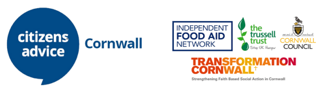 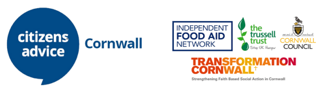 Citizens Advice Cornwall takes a holistic approach to advice and support:
To help with the immediate problem
To provide advice and support on dealing with related problems
CA Cornwall provides advice across:
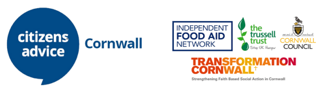 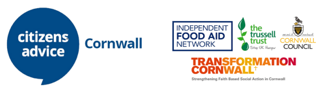 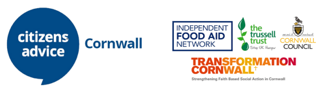 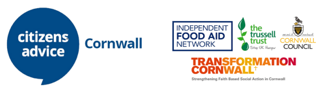 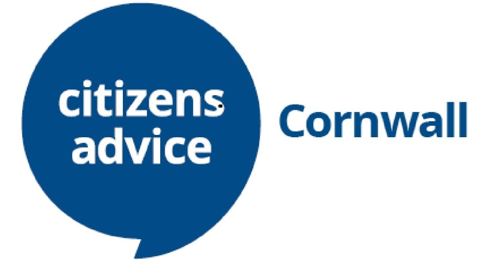 Money Matters Project
What We Do:

The Money Matters Project is funded by Cornwall Council Together for Families and we work independent of, but in conjunction with, Family Workers and Social Workers to help families with children under 18 (or under 25 where there are Special Educational Needs.)

Refer the family through the Partner Organisation Referral portal at the bottom of the Citizens Advice Cornwall website and we will do the rest.
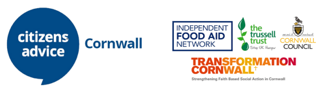 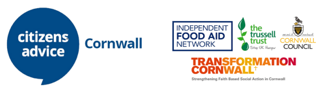 Money Matters Referrals
We have a referral form you can use at the following web address: https://www.citizensadvicecornwall.org.uk/third-party-referral-form/
When asked for the password it is cabrefgreen27
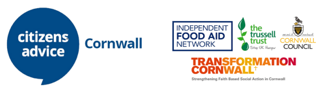 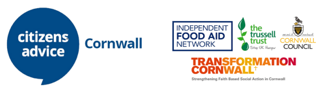 CA Cornwall may be accessed in a number of ways
By texting the word ADVICE to 78866
By calling 0800 1888848
Visiting www.citizensadvicecornwall.org.uk  
Advice and support delivery options include
Drop-in sessions across 9 offices in Cornwall (currently restricted because of Covid)
Face to Face (by appointment only)
Telephone advice
Webchat/digital advice hubs
Video calls
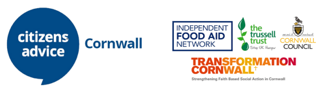 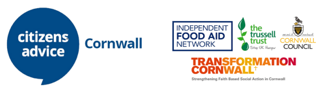 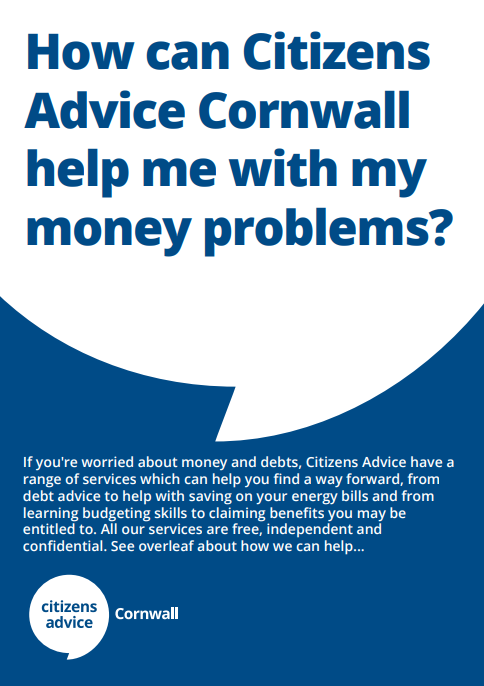 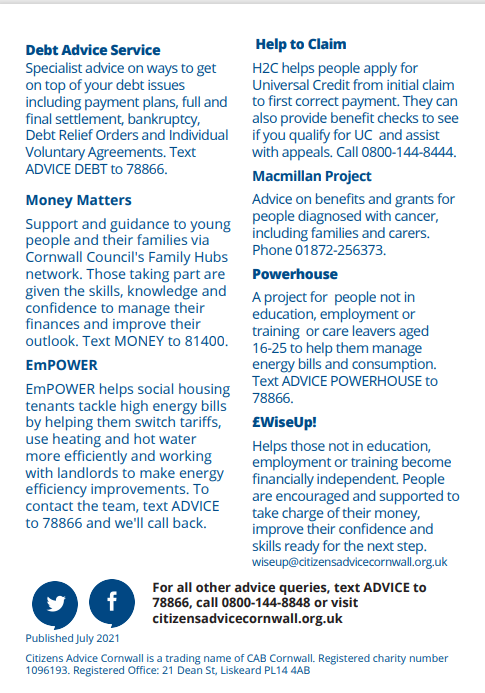 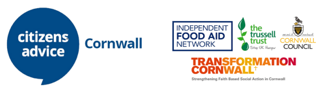 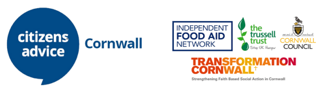 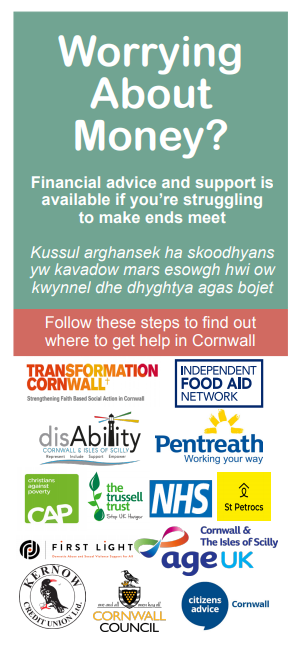 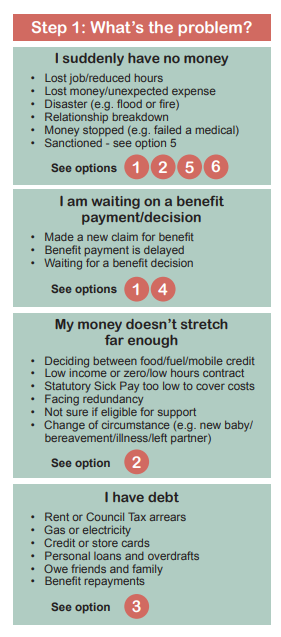 I suddenly have no money

I am waiting on a benefit payment/ decision
My money doesn’t stretch far enough

I have debt
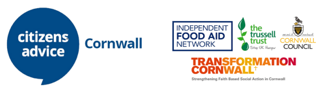 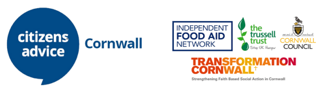 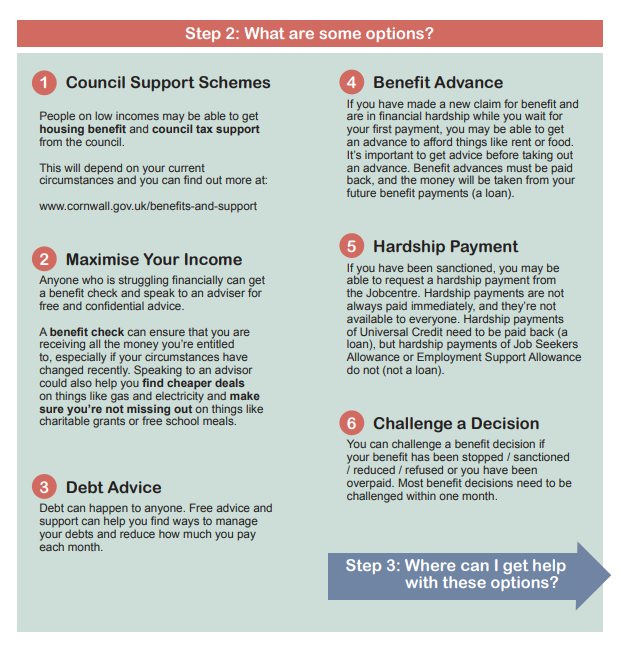 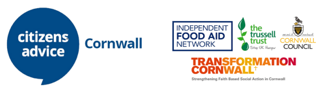 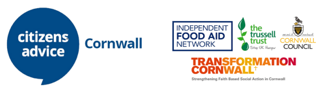 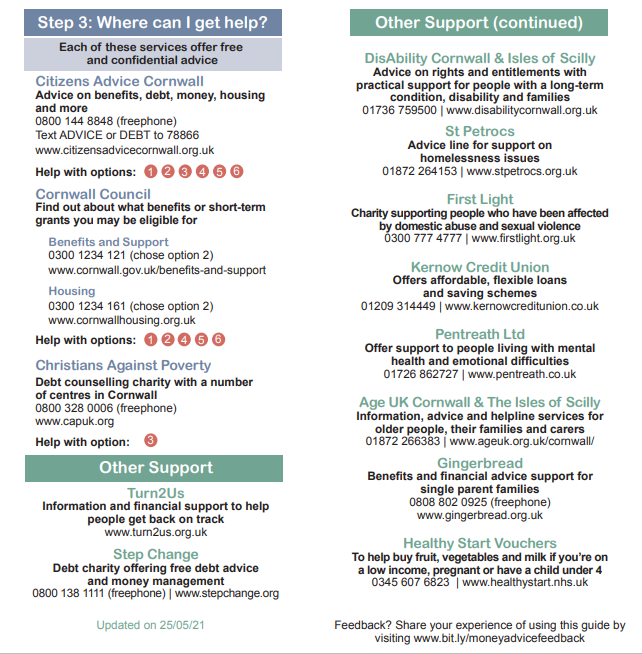 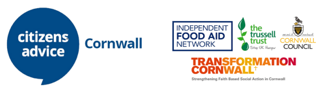 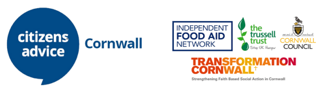 How to access the 
‘Cornwall: Worrying About Money?’ leaflets?
https://www.foodaidnetwork.org.uk/cash-first-leaflets

You can access cash first referral leaflets currently by contacting your Money Matters Representative in your Family Hub
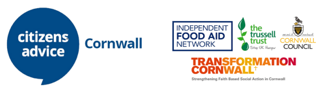 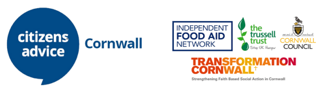 How might you use the leaflet?
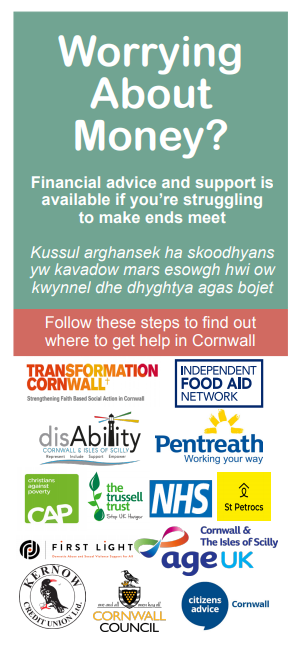 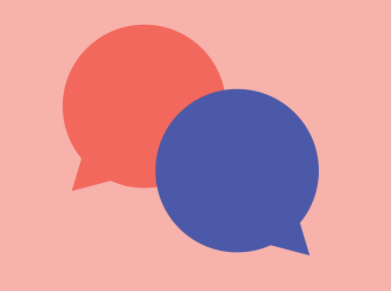 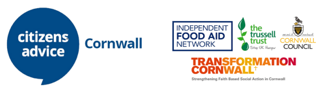 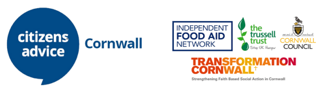 Framing the Question...
Breaking the ice….
Listening
Using open questions
Asking permission
Exploring the information
Offering up information
Not making assumptions
How can I help?
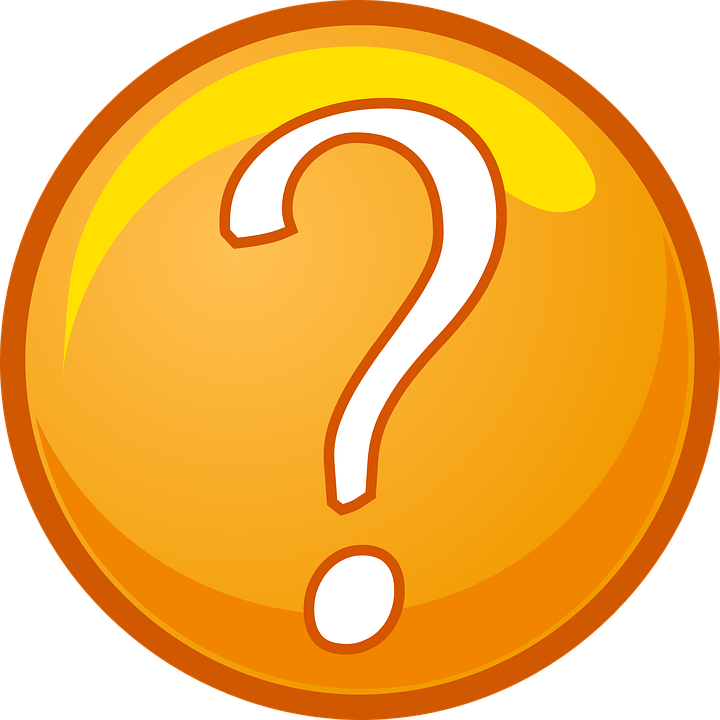 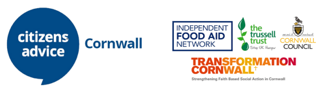 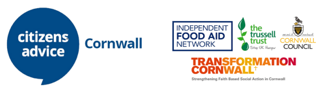 What do you know about support from Cornwall Council/Citizens Advice Cornwall? Can I give you more information on any of these?
There are lots of people struggling with money at the moment.  Would you know where to get support if you needed it?
What are your thoughts on contacting another organisation that can offer help?
Asking the question...
Can I ask if you have seen this leaflet?
Can I give you information about a leaflet that other people have found helpful?
When someone accesses our service, there may be more help we can provide. Can I help you with anything else?
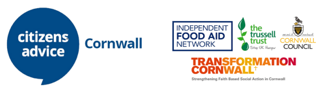 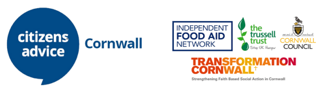 Go to menti.com
and use the code 45453773
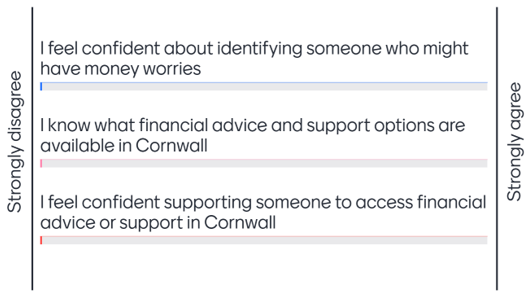 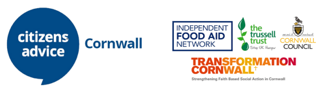 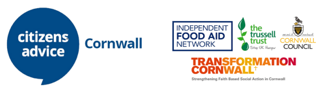 Accessing services – real stories
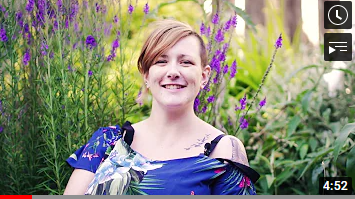 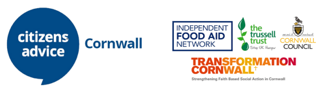 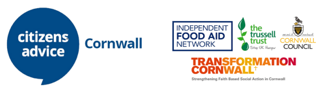 https://www.youtube.com/watch?v=gPI83kw442U
Any Questions?
Find out more about cash first referral leaflets: www.foodaidnetwork.org.uk/cash-first-leaflets
David Morton (Citizens Advice Cornwall)
david.morton@citizensadvicecornwall.org.uk

Sophie Holland (Citizens Advice Cornwall)
sophie.holland@citizensadvicecornwall.org.uk 

Emma Greenwood (Trussell Trust)
emma.greenwood@trusselltrust.org 

Jane Yeomans (Transformation Cornwall)
jane@transformation-cornwall.org.uk
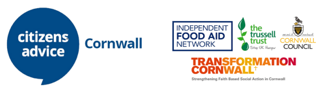 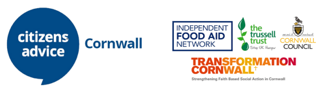 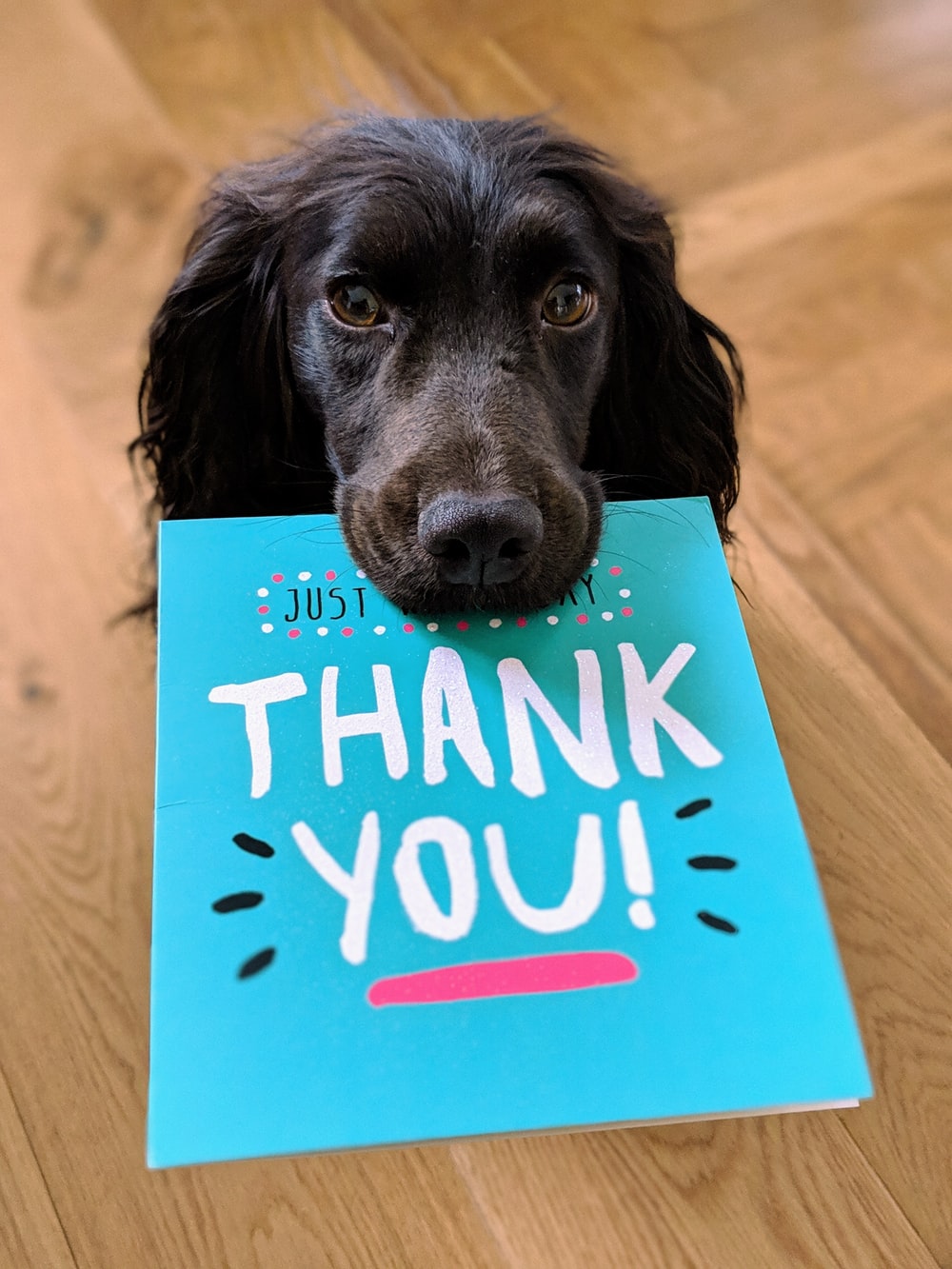 This training is based on resources developed by the 
Highland Money Counts Partnership. 

Partners include The Trussell Trust, NHS Highland, Highland Council and Social Security Scotland, in partnership with the Independent Food Aid Network and Nourish Scotland.
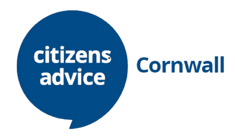 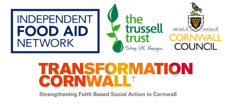